Chương III – PHÂN SỐBài 1. Mở rộng khái niệm phân số
Phần I. Lý thuyết
Tổng quát : Người ta gọi      với                          là  một phân số.  
Trong đó, a là tử số (tử) , b là mẫu số (mẫu) của phân số .
Khái niệm
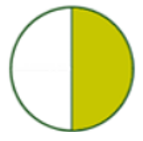 Phân số     , là kết quả của phép chia 1 cho 2.
Phân số      , là kết quả của phép chia –1 cho 2.
2.   Ví dụ
là những phân số.
Nhận xét : Mọi số nguyên a có thể viết là
Phần II. Luyện tập
Bài 1. Trong các cách viết sau cách viết nào cho ta phân số ?
Bài 2. Cho tập hợp                       . Viết tập hợp B  các phân số có tử số và mẫu số thuộc A, trong đó tử số khác mẫu số.
Bài giải :
Vậy tập hợp B cần tìm là :
Bài 3. Viết tập hợp A các số nguyên x, biết rằng :
Giải :
Vì            và                    , do đó :
Bài 4. Cho biểu thứca ) Tìm n để M là phân số. b) Tìm phân số M, biết n=2; n=5; n= -4
Giải :
a) Vì
và
Nên để M là phân số thì mẫu số phải khác 0.
Suy ra             .
b) Tìm phân số             , biết n=2; n=5; n= -4.
BTVN

B1,2,3,4,5 – SGK (tr7)
Bài 6. Cho tập hợp  
Viết tập hợp D các phân số có tử số và mẫu số thuộc tập hợp C.
Bài 5. Cho biểu thứca) Số nguyên n phải có điều kiện gì để M là phân số. b) Tìm phân số M, biết n = 6; n = 7; n = –3.
Bài giải :
và
a) Vì
Nên để M là phân số thì
b) Tìm phân số                biết n=6; n=7; n= –3.
BTVN
Bài 1. Cho tập hợp
Viết tập hợp D các phân số có tử số và mẫu số thuộc tập hợp C.
Bài 2. Cho biểu thức

Tìm điều kiện của n để P là phân số
Tìm phân số P  biết n=3;n= –5; n=9